เมื่อโลกเปลี่ยนแปลงอย่างรวดเร็ว
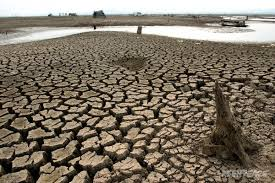 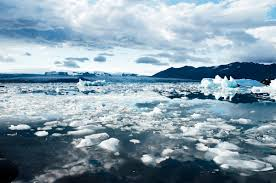 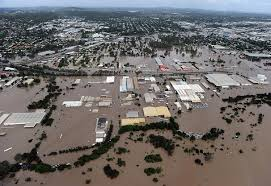 ภูมิอากาศเปลี่ยนแปลง (Climate change)
ปี 2560 มีพายุที่ทำให้เกิดอุทกภัยเป็นวงกว้าง 3 ลูก ได้แก่พายุตาลัส เซินกา ทกซูรี 
ปี 2561  มีพายุที่ทำให้เกิดอุทกภัยเป็นวงกว้าง 2 ลูก ได้แก่
เซินติญ เบบินคา
สภาพอากาศแปรปรวนทั่วโลก
เกิดปัญหาภัยพิบัติรุนแรงบ่อยครั้งขึ้น (ภัยแล้ง/น้ำท่วม/ดินโคลนถล่ม)
การเปลี่ยนแปลงทางพันธุกรรมจากผลการเปลี่ยนแปลงสภาพแวดล้อม
ศักยภาพในการผลิตทางการเกษตรทั้งอาหารและพลังงานลดลง
พื้นที่การเกษตรเสียหายจากภัยพิบัติ 5 ปี (ปี 2556-60)
ข้อมูลสถิติการเกษตร ค่าเฉลี่ยใน 1ปี
พื้นที่เกษตรกรรม
ทั้งประเทศ 149.24 ล้านไร่
พื้นที่ปลูกข้าว 69.538 ล้านไร่
ผลผลิตต่อปี 
ข้าวเปลือก 32.430 ล้านตัน
ไม้ผล
ผลผลิตต่อปี 
ลำไย 1.08 ล้านตัน
มังคุด 167,156 ตัน
เงาะ   275,366 ตัน
ประมง
ผลผลิตต่อปี 
กุ้งเพาะเลี้ยง  68,583.01 ตัน
ปลานิล 196,559 ตัน
โคเนื้อ
ผลผลิตต่อปี 1.098 ล้านตัว
ที่มา : สำนักงานเศรษฐกิจการเกษตร ก.ค. 61
แผนเตรียมพร้อมด้านอาหาร
กระทรวงเกษตรและสหกรณ์
มีความพร้อมด้านอาหาร สามารถสนับสนุนความต้องการของฝ่ายทหาร
เมื่อมีการร้องขอ
วิสัยทัศน์
เพื่อให้ทุกภาคส่วนมีความเตรียมพร้อมในการสนับสนุนความต้องการ
ด้านอาหาร ตรงตามความต้องการของฝ่ายทหาร และสนับสนุนการปฏิบัติ
ตามแผนป้องกันประเทศได้อย่างมีประสิทธิภาพ
วัตถุประสงค์
มีความพร้อมและสามารถระดมทรัพยากรด้านอาหาร สนับสนุนการปฏิบัติการทหารตั้งแต่ภาวะปกติ อย่างครบถ้วนและทันเวลา
เป้าหมาย
1. ให้ทุกภาคส่วนมีการเตรียมพร้อมด้านอาหาร เพื่อเผชิญภาวะที่ไม่ปกติ 
    โดยมีความพร้อมตั้งแต่ภาวะปกติอย่างมีประสิทธิภาพ
2. บูรณาการแผนในการเตรียมความพร้อมด้านอาหารทุกระดับ
3. เสริมสร้างภูมิคุ้มกันและศักยภาพให้สังคมและผู้เกี่ยวข้อง
นโยบาย
แนวทางการดำเนินงาน
แนวทางการดำเนินงาน
การเตรียมการ
เป็นการปฏิบัติในภาวะปกติ  และเตรียมความพร้อมเพื่อให้สามารถเผชิญกับภัยคุกคามที่เกิดจากการสู้รบและการสงครามตามขอบเขตหน้าที่ความรับผิดชอบของแต่ละหน่วยงาน 
จัดทำ ปรับปรุง และพัฒนาฐานข้อมูลทรัพยากร ดำเนินการฝึก ซักซ้อม และทดสอบการปฏิบัติตามแผน นำผลที่ได้มาทบทวนปรับปรุงแผนและกฎหมายที่เกี่ยวข้อง 
ติดตามประเมินผลแผนงาน/โครงการ ที่เกี่ยวข้อง 
ประสานงานกับทุกภาคส่วน ทั้งภาครัฐ รัฐวิสาหกิจ องค์กรเอกชน และภาคประชาชนต่างๆ  เพื่อให้เกิดความพร้อมตั้งแต่ภาวะปกติ และสามารถเผชิญกับภัยคุกคามจากการสู้รบหรือการสงครามที่คาดว่าจะเกิดขึ้นในอนาคตได้  
กำหนดหน่วยงานรับผิดชอบ การจัดทำแผนรองรับการจัดตั้งหน่วยประสานการเตรียมพร้อมระดับพื้นที่หรือระดับจังหวัด
แนวทางการดำเนินงาน
การระดมทรัพยากร
เป็นการปฏิบัติในภาวะไม่ปกติในการระดมทรัพยากรและสนับสนุนทรัพยากรต่างๆ ให้กับฝ่ายทหาร แบ่งตามความรุนแรงของสถานการณ์หรือภัยคุกคามจากการสู้รบ แบ่งเป็น 4 ระดับ
เมื่อสถานการณ์ความขัดแย้งหรือภัยคุกคามจากการสู้รบมีแนวโน้มที่จะเกิดขึ้น ศูนย์ประสาน การปฏิบัติการเตรียมพร้อมด้านอาหาร (จังหวัด) เตรียมพร้อมในระดับพื้นที่ และเป็นหน่วยงานหลักในการระดมและสนับสนุนทรัพยากรให้กับฝ่ายทหาร จนกว่าสถานการณ์สู้รบหรือสงครามจะยุติลง
ความรุนแรงระดับ 1
เมื่อสถานการณ์ความขัดแย้งหรือภัยคุกคามจากการสู้รบเกิดขึ้น ศูนย์ประสานการปฏิบัติการเตรียมพร้อมด้านอาหาร (จังหวัด) เป็นหน่วยงานหลักในการระดมทรัพยากรจากทุกภาคส่วนที่เกี่ยวข้อง เพื่อสนับสนุนการปฏิบัติทางทหารตามที่ร้องขอตามความจำเป็นและเพียงพอ
ความรุนแรงระดับ 2
สถานการณ์ที่เกิดขึ้นมีระดับความรุนแรงมากขึ้น ศูนย์ประสานการปฏิบัติการเตรียมพร้อมด้านอาหาร (จังหวัด) เป็นหน่วยงานหลักในการระดมทรัพยากรจากทุกภาคส่วนที่เกี่ยวข้อง ทั้งนี้ การดำเนินการต้องให้เป็นไปตามกฎหมาย นโยบาย และแผนต่างๆ ที่สนับสนุนต่อการปฏิบัติ
ความรุนแรงระดับ 3
เมื่อสถานการณ์ความขัดแย้งหรือภัยคุกคามจากการสู้รบมีแนวโน้มที่จะขยายตัวเป็นการสู้รบขนาดใหญ่หรือสงคราม กระทรวงเกษตรและสหกรณ์ เป็นหน่วยงานหลักด้านอาหารในการระดมสรรพกำลังจากทุกภาคส่วนที่เกี่ยวข้อง เพื่อสนับสนุนการปฏิบัติการทางทหารตามแผนป้องกันประเทศ ที่กำหนดไว้ให้ได้ตั้งแต่วันเริ่มระดมสรรพกำลัง
ความรุนแรงระดับ 4
แนวทางการดำเนินงาน
การเลิกระดมทรัพยากร
เป็นการปฏิบัติหลังจากสถานการณ์ความขัดแย้งหรือภัยคุกคามจากการสู้รบได้ยุติลง ฝ่ายทหารจะเปลี่ยนบทบาทเป็นผู้ให้การสนับสนุนการดำเนินการของฝ่ายพลเรือนในการบูรณะฟื้นฟูและการช่วยเหลือประชาชนร่วมกับกระทรวงมหาดไทย มีการส่งมอบทรัพยากรต่าง ๆ ที่ฝ่ายทหารได้ขอรับการสนับสนุนคืนให้กับฝ่ายพลเรือน รวมทั้งพิจารณาและดำเนินกรรมวิธีในการชดเชยค่าเสียหายต่างๆ ร่วมกับหน่วยงานที่เกี่ยวข้องตามหลักเกณฑ์และที่กฎหมายกำหนดไว้
การปฏิบัติการ
ขั้นการเตรียมการ
ขั้นการระดมทรัพยากร
สนับสนุนทรัพยากรด้านอาหารกับฝ่ายทหารในภาวะไม่ปกติ ตั้งแต่วันที่ทหารร้องขอ และ/หรือ ตั้งแต่วันเริ่มระดมสรรพกำลัง 
ประสานกับฝ่ายทหารเพื่อทบทวนความต้องการทรัพยากรด้านอาหารให้สอดคล้องกับสถานการณ์
แจ้งเตือนหน่วยงานในสังกัดทั้งในส่วนกลางและส่วนภูมิภาค ให้พร้อมสนับสนุนกับฝ่ายทหารในภาวะไม่ปกติ
จัดทำแผนเตรียมพร้อมด้านอาหาร  และแผนปฏิบัติการระดับจังหวัดให้สอดคล้องกับแผนผนึกกำลังและทรัพยากรเพื่อการป้องกันประเทศ
ประมาณการความต้องการด้านอาหารในภาวะไม่ปกติ
รวบรวมและจัดทำข้อมูลขีดความสามารถในการผลิตอาหาร รวมทั้งกำหนดความเพียงพอในการสนองความต้องการในภาวะไม่ปกติ
จัดทำแผนสะสมอาหาร แผนให้ได้มาซึ่งอาหาร และแผนปันส่วนอาหารแต่ละประเภท เพื่อสำรองไว้สนองความต้องการในภาวะสงคราม ระหว่างและหลังภาวะสงคราม
กำหนดนโยบาย วิธีการบริหารจัดการทรัพยากร ตรวจสอบระเบียบปฏิบัติทั้งในส่วนกลางกับส่วนภูมิภาค เพื่อให้มีความพร้อมที่จะให้การสนับสนุนความต้องการของฝ่ายทหารได้อย่างชัดเจน
จัดทำแนวทางประสานการปฏิบัติในการแก้ไขปัญหาอุปสรรคต่าง ๆในภาวะไม่ปกติ เพื่อให้มีความพร้อมในการสนับสนุนตั้งแต่ภาวะปกติ
ดำเนินการฝึกซ้อมร่วมกับทุกส่วนที่เกี่ยวข้อง อย่างน้อยปีละ ๑ ครั้ง
จัดทำแผนด้านงบประมาณให้พร้อมที่จะดำเนินการแปลงงบประมาณในภาวะปกติเป็นงบประมาณในภาวะไม่ปกติ
ขั้นการเลิกระดมทรัพยากร
ดำเนินการสนับสนุนทรัพยากรด้านอาหารให้กับฝ่ายทหารตามความจำเป็น และรองรับสถานการณ์ที่อาจจะเกิดขึ้นได้ภายหลัง
ประสานกับฝ่ายทหารเพื่อพิจารณาการส่งทรัพยากรด้านอาหารคืนให้กับหน่วยงานรัฐ และเอกชนหลังจากสถานการณ์กลับเข้าสู่ภาวะปกติ
ดำเนินการรวบรวมข้อมูลการชดใช้ ค่าทดแทน และค่าเสียหายที่เกิดขึ้นให้กับกระทรวงกลาโหม และรายงานไปยังคณะกรรมการเตรียมพร้อมแห่งชาติ เพื่อขอรับการสนับสนุนและให้ความช่วยเหลือต่อไป
การปฏิบัติตามแผนเตรียมพร้อมด้านอาหาร กระทรวงเกษตรและสหกรณ์
ขั้นการปฏิบัติ
ศูนย์อำนวยการเตรียมพร้อมด้านอาหาร (กษ.) โดยมี รองปลัดกระทรวงเกษตรและสหกรณ์ เป็นผู้อำนวยการศูนย์ และมีผู้อำนวยการสำนักแผนงานและโครงการพิเศษ สำนักงานปลัดกระทรวงเกษตรและสหกรณ์ เป็นเลขานุการศูนย์ ทำหน้าที่อำนวยการปฏิบัติตามแผนเตรียมพร้อมด้านอาหาร และรายงานความต้องการด้านทรัพยากรอาหารถึงสำนักงานสภาความมั่นคงแห่งชาติ รวมทั้งประสานงานขอความร่วมมือจากหน่วยงานต่างๆ เพื่อเตรียมรับสถานการณ์
ศูนย์ประสานการปฏิบัติการเตรียมพร้อมด้านอาหารระดับจังหวัด โดยมี เกษตรและสหกรณ์จังหวัด เป็นผู้อำนวยการศูนย์ และมีหัวหน้ากลุ่มช่วยเหลือเกษตรกรและโครงการพิเศษ สำนักงานเกษตรและสหกรณ์จังหวัด เป็นเลขานุการศูนย์  จัดตั้งศูนย์ประสานการปฏิบัติการเตรียมพร้อมด้านอาหารระดับจังหวัดขึ้นทุกจังหวัด ทำหน้าที่ประสานการปฏิบัติตามแผนเตรียมพร้อมด้านอาหาร และรายงานการส่งมอบทรัพยากรอาหารไปยังศูนย์อำนวยการเตรียมพร้อมด้านอาหาร (กษ.) รวมทั้งประสานงานขอความร่วมมือจากหน่วยงานต่างๆ เพื่อเตรียมรับสถานการณ์
การปฏิบัติตามแผนเตรียมพร้อมด้านอาหาร กระทรวงเกษตรและสหกรณ์
การปฏิบัติในภาวะปกติ
องค์กรอำนวยการ ศูนย์อำนวยการเตรียมพร้อมด้านอาหาร (กษ.) ดำเนินการ
จัดเตรียมข้อมูลด้านการผลิต วัตถุดิบ ศึกษาวิเคราะห์ศักยภาพการผลิต และจัดแผนการผลิต โดยกำหนดเป้าหมายการผลิตให้เพียงพอกับความต้องการและระยะเวลา
อำนวยการ และประสานการจัดทำแผนปฏิบัติการของส่วนราชการและรัฐวิสาหกิจที่เกี่ยวข้องให้มีการปฏิบัติตามเป้าหมายการผลิต 
อำนวยการในการจัดเตรียมบุคลากรตามภารกิจที่ได้รับมอบหมาย โดยให้มีการฝึกซ้อมการปฏิบัติการตามแผน และจัดทำรายงานเสนอแนะแนวทางการปรับปรุงแผนงานและประสิทธิภาพการปฏิบัติงานต่อศูนย์อำนวยการเตรียมพร้อมด้านอาหาร (กษ.)
องค์กรด้านการปฏิบัติ ศูนย์ประสานการปฏิบัติการเตรียมพร้อมด้านอาหาร (จังหวัด) ประกอบด้วย หน่วยงานในและนอกสังกัดกระทรวงเกษตรและสหกรณ์ที่เกี่ยวข้องด้านอาหาร จัดทำแผนปฏิบัติการ หรือระเบียบปฏิบัติประจำ และจัดเตรียมข้อมูลพื้นฐานด้านอาหารให้สอดคล้องทันกับสถานการณ์ รวมทั้งฝึกซ้อมร่วมกับทุกภาคส่วนอย่างน้อยปีละ 1 ครั้ง
การปฏิบัติตามแผนเตรียมพร้อมด้านอาหาร กระทรวงเกษตรและสหกรณ์
การปฏิบัติในภาวะไม่ปกติ
องค์กรอำนวยการ ศูนย์อำนวยการเตรียมพร้อมด้านอาหาร (กษ.) ดำเนินการ
ประสานงานกับกรมการสรรพกำลังกลาโหม (ศูนย์ระดมสรรพกำลัง) เพื่อรวบรวม และสำรองข้อมูลปริมาณอาหาร วัตถุดิบ ที่มีอยู่ตามศูนย์ประสานการปฏิบัติการฯ (จังหวัด) รวมทั้งจัดทำจัดทำแผนการผลิตที่คำนึงถึงปริมาณที่ต้องผลิตเสริมหรือทดแทนทั้งในระยะสั้น และระยะยาว
ประสานงานกับกระทรวงมหาดไทยเพื่อร่วมดำเนินการกำหนดมาตรการควบคุมและสำรองอาหาร วัตถุดิบ เพื่อเตรียมให้กับฝ่ายทหารและประชาชนในพื้นที่ รวมทั้งประสานหน่วยงานที่เกี่ยวข้องในการสนับสนุนการขนส่งอาหาร วัตถุดิบ เพื่อให้บรรลุวัตถุประสงค์
ขอรับการสนับสนุนจากองค์กรระหว่างประเทศ กรณีจำเป็น
องค์กรด้านการปฏิบัติ ศูนย์ประสานการปฏิบัติการเตรียมพร้อมด้านอาหาร (จังหวัด) ปฏิบัติตามแผนปฏิบัติการหรือระเบียบปฏิบัติประจำของหน่วยงานระดับจังหวัด
แนวทางปฏิบัติตามแผนเตรียมพร้อมด้านอาหารกระทรวงเกษตรและสหกรณ์
ด้านแผนงาน/โครงการ ให้ถ่ายทอดสู่แผนระดับรอง (แผนระดับกระทรวง กรม จังหวัด อำเภอ) ระบุเจ้าหน้าที่ที่เกี่ยวข้อง และจัดทำรายละเอียดงบประมาณบรรจุในงบประมาณรายจ่ายประจำปีของหน่วยงาน
ด้านระบบข้อมูล จัดเตรียมข้อมูลเกี่ยวกับแหล่งผลิตอาหาร ต้องปรับปรุงระบบฐานข้อมูลที่เกี่ยวข้องให้มีความถูกต้องและทันสมัย รวมถึงการสร้างองค์ความรู้และพัฒนา ผ่านการวิจัยและพัฒนา การจัดการความรู้ หรือเทคโนโลยีสารสนเทศ ทั้งนี้ การพัฒนาระบบและข้อมูล อาจจัดทำเป็นคู่มือการปฏิบัติงาน หรือการปรับปรุงระบบเส้นทางการขนส่ง (Logistic) 
การซักซ้อม ควรมีการซักซ้อมการดำเนินงานตามแผนเตรียมพร้อมด้านอาหาร เพื่อให้การดำเนินการเป็นไปตามแผนการฝึกการระดมสรรพกำลังเพื่อการทหาร 
การบริหารสถานการณ์ ควรเสริมสร้างความรู้ความเข้าใจในภาพรวมของการเตรียมพร้อมด้านอาหาร แนวทางการประสานงานการบังคับบัญชา เพื่อให้เกิดการประสานงานการดำเนินงานที่มีประสิทธิภาพสูงสุด
การติดตาม ประเมินผล ควรมีการประชุมร่วมกันระหว่างศูนย์อำนวยการเตรียมพร้อมด้านอาหาร (กษ.) และศูนย์ประสานการปฏิบัติการเตรียมพร้อมด้านอาหารระดับจังหวัด เพื่อติดตามประเมินผลแผนงาน/โครงการ และผลการดำเนินงานที่เกี่ยวข้อง รวมทั้ง ประสานงานกับทุกภาคส่วน เพื่อให้เกิดการพัฒนาหรือปรับปรุงแผนเตรียมพร้อมด้านอาหารให้มีประสิทธิภาพ สอดรับกับสถานการณ์ทั้งในภาวะปกติและภาวะไม่ปกติ
แนวทางการประสานงาน ตามแนวความคิดในการปฏิบัติในการระดมสรรพกำลัง
สำนักงานสภาความมั่นคงแห่งชาติ
กรมกำลังพล/ส่งกำลังบำรุงทหาร
กรมการสรรพกำลังกลาโหม
กระทรวงเกษตรและสหกรณ์ 
(สป.กษ.)
ฝ่ายกำลังพล/ส่งกำลังบำรุง
ศูนย์บัญชาการทางทหาร
กองบัญชาการกองทัพไทย
ศูนย์ระดมสรรพกำลัง
ศูนย์อำนวยการเตรียมพร้อมด้านอาหาร (กษ.)
หน่วยขึ้นตรง
กระทรวงกลาโหม
สำนักงานเกษตรและสหกรณ์จังหวัด
ศูนย์ประสานการปฏิบัติการ
เตรียมพร้อมด้านอาหาร (จังหวัด)
(กรณีเร่งด่วน)
ศูนย์ปฏิบัติการเหล่าทัพ
(ทบ. ทร.ทอ.)
หน่วยทหารในระดับพื้นที่/
ระดับภูมิภาค
การเสนอความต้องการ
การรายงาน
ข้อมูลสนับสนุนการเตรียมพร้อมด้านอาหาร
ข้อมูลโรงงานผลิตอาหาร
ประกอบด้วยข้อมูล เลขทะเบียนโรงงาน ประเภท จำพวก ชื่อโรงงาน	
ผู้ประกอบการ  ประกอบกิจการ ที่อยู่ แรงม้า ละติจูด ลองติจูด เป็นต้น
ข้อมูลด้านอาหาร (ข้าวสาร ข้าวเปลือก น้ำดื่ม นม ไข่ เนื้อไก่สดแช่แข็ง)
ประกอบด้วยข้อมูล ผู้ผลิต แหล่งผลิตสินค้า กำลังการผลิต
ข้อมูลการผลิต
ประกอบด้วยข้อมูล พื้นที่การผลิตด้านพืช ประมง ปศุสัตว์ที่สำคัญ และปริมาณผลผลิตแต่ละชนิด